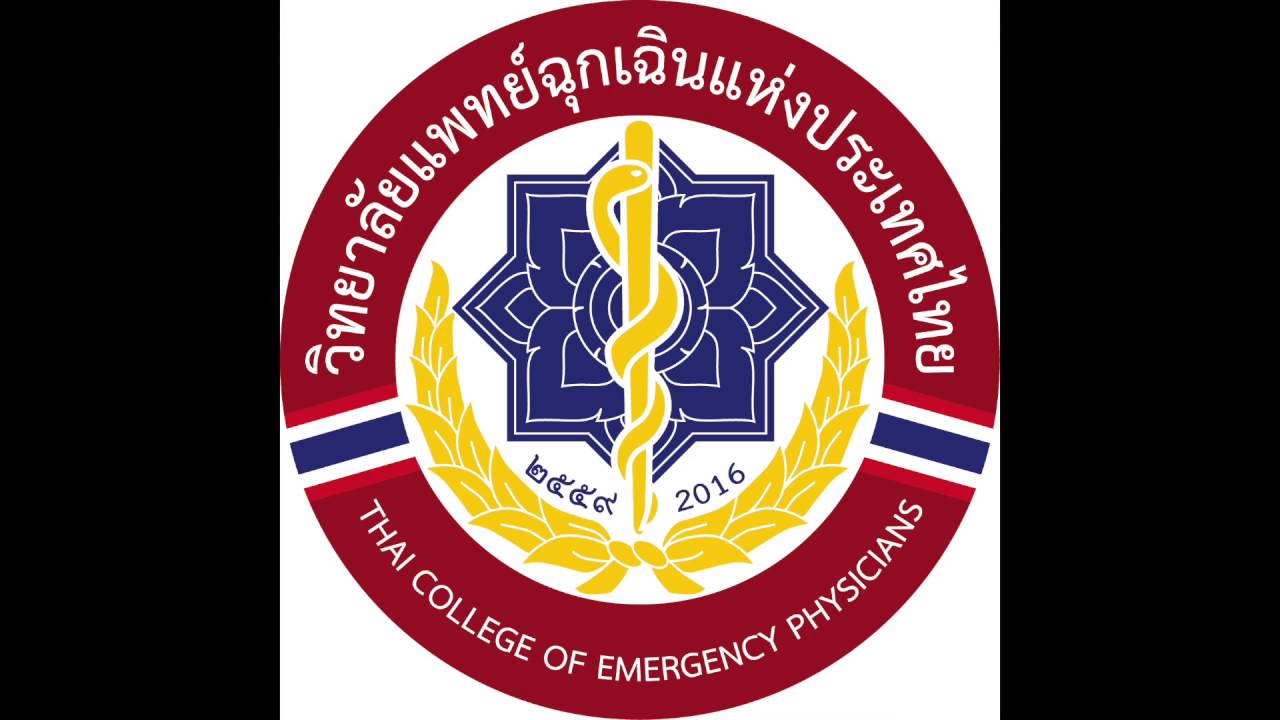 โครงการนำร่องแพทย์เพิ่มพูนทักษะในแผนกฉุกเฉิน
พญ.ทิพา ชาคร
ประธานวิทยาลัยแพทย์ฉุกเฉินแห่งประเทศไทย
ระยะเวลาในการผ่าน: 4 สัปดาห์
การให้ความรู้ (E-learning + post test)
Intubation + sedation technique
U/S in emergency situation: E-FAST, Shock, resuscitation, procedure
Common EKG in ER
Trauma approach
Ventilator setting in emergency patient
Triage, FAST track system: สอนโดย staff รพ.
การประเมิน
กิจกรรมที่สนับสนุนให้ทำ: topic review/interhospital conference
การประเมิน (1 EPA +3 DOPs)
EPA patient care: level 4
(major) Trauma case x 2 cases
Non-trauma case x 2 cases (septic shock* + others)
DOPS intubation: level 4  x 2 cases
DOPS POCUS: level 4 x 4 cases (trauma 2, non-trauma 2)
DOPS CPR: level 3 x 1 case หากไม่สามารถเก็บได้จะทำ simulation ปลายปี 1 ครั้ง
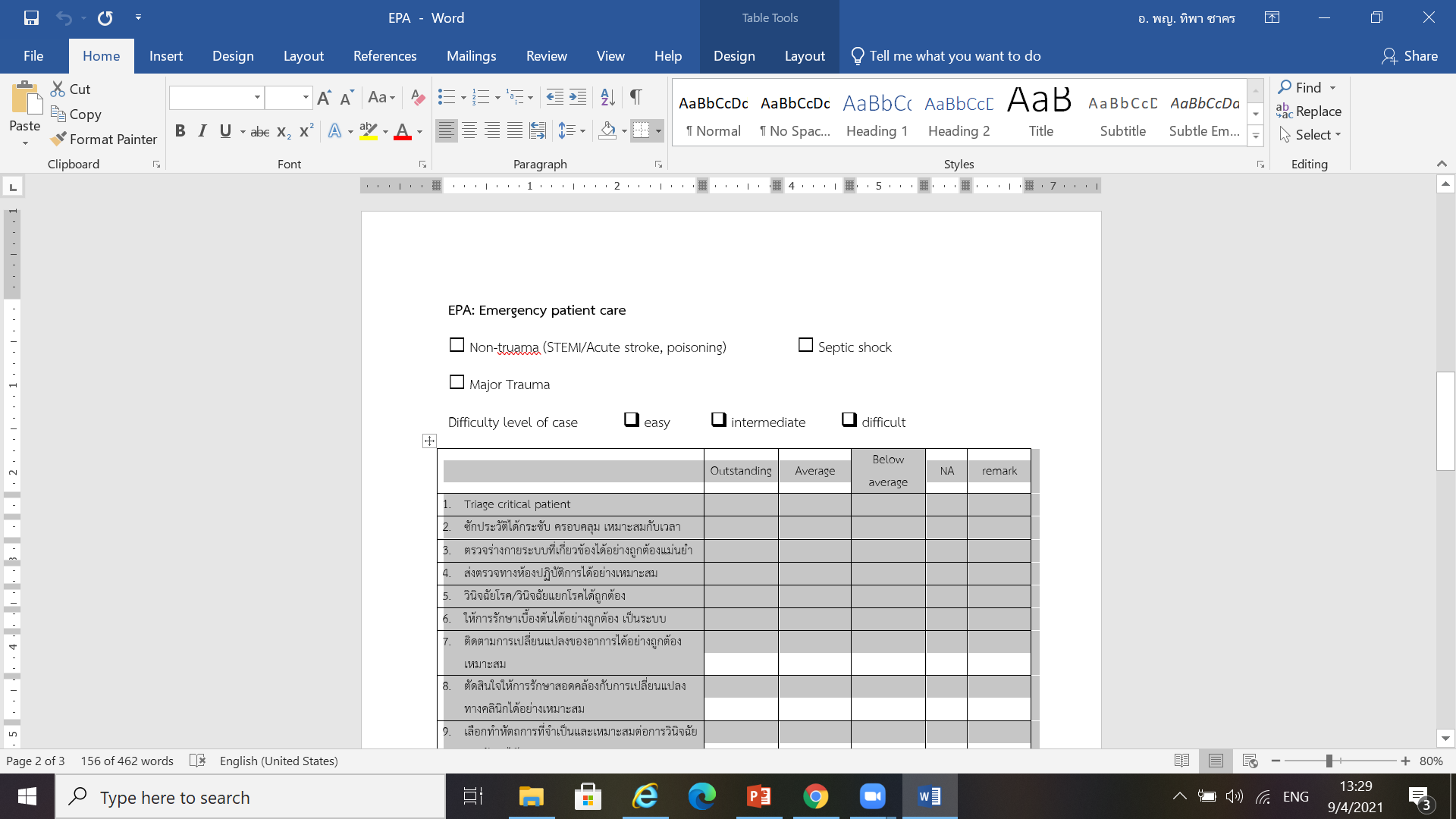 ระดับการประเมินความสามารถโดยรวม
❑ ระดับ 1 = ยังไม่สามารถอนุญาตให้ลงมือปฏิบัติได้ (ให้สังเกตการณ์เท่านั้น)
❑ ระดับ 2 = สามารถปฏิบัติงานได้ภายใต้การควบคุมของอาจารย์อย่างใกล้ชิด
❑ ระดับ 3 = สามารถปฏิบัติงานได้เอง ภายใต้การชี้แนะของอาจารย์
❑ ระดับ 4 = สามารถปฏิบัติงานได้เอง โดยมีอาจารย์ให้ความช่วยเหลือเมื่อต้องการ
❑ ระดับ 5 = สามารถปฏิบัติงานได้เอง และควบคุมผู้ที่มีประสบการณ์น้อยกว่า
 
ความเห็น หรือคำแนะนำ ข้อควรพัฒนา 
_______________________________________________________________________________________________________________________________________________________________________________________________________________________________________________________________________________________________________________________________________________________________________________________________________________________________
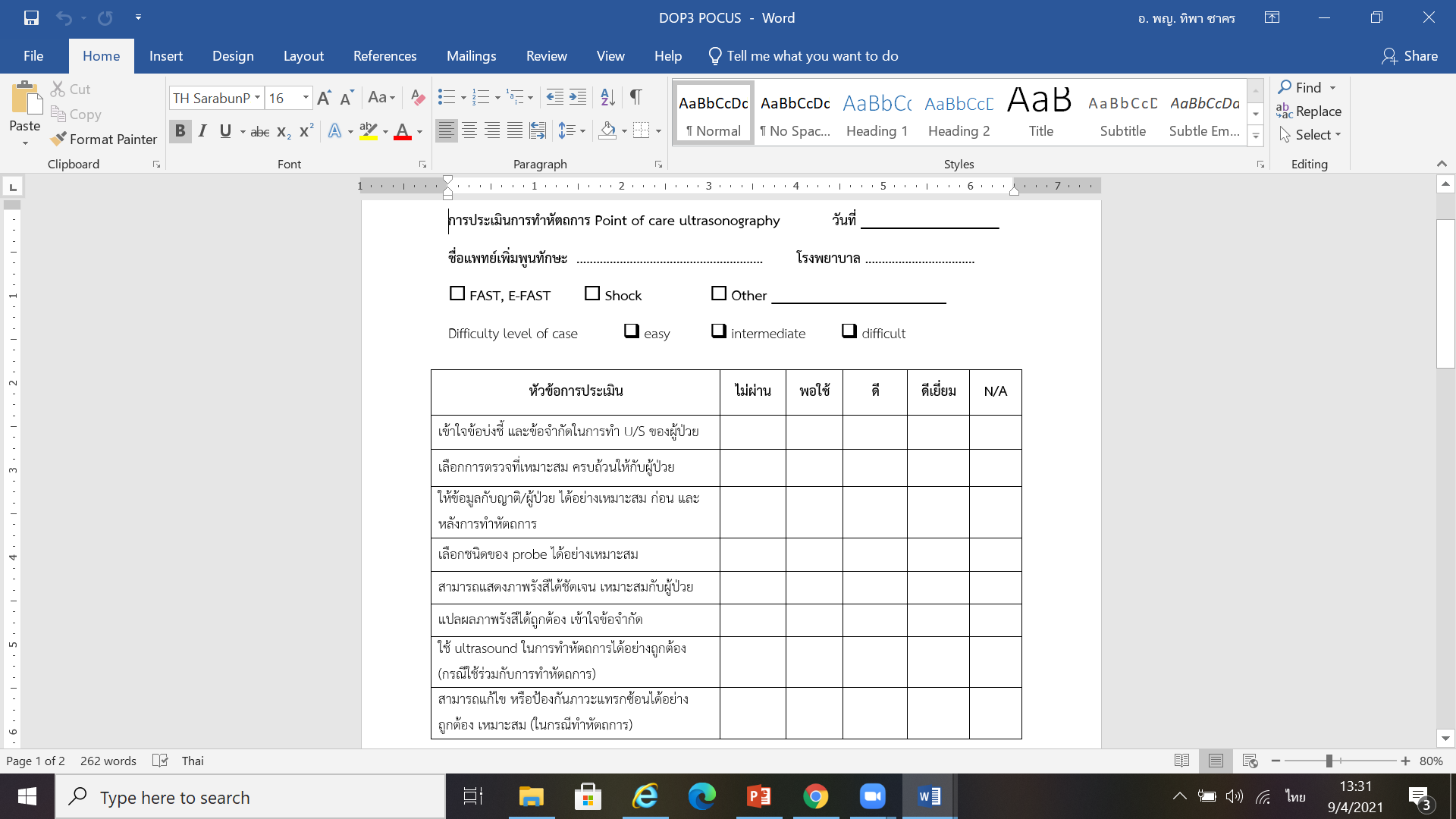 โครงการนำร่อง การประเมินโดยใช้ EPA/DOPs แพทย์เพิ่มพูนทักษะในห้องฉุกเฉิน
โรงพยาบาล 6 แห่ง นำร่อง (เชียงราย ลำปาง สระบุรี นครราชสีมา ชลบุรี นครพิงค์) ขณะนี้บางแห่งไม่มีแพทย์เพิ่มพูนทักษะผ่าน บางแห่ง 2 สัปดาห์ บางแห่ง 4 สัปดาห์
ทุกแห่งมีแพทย์ฉุกเฉิน และมี residency training
เพื่อดูความเป็นไปได้จากการใช้แบบประเมิน
Outcome
ระยะเวลาในการเก็บข้อมูล ปลายเดือนกันยายน 63 – ต้นเดือนมกราคม 64
ระยะเวลาในการผ่าน rotation ER มีทั้ง 2 สัปดาห์ และ 4 สัปดาห์
การใช้แบบประเมิน EPA, DOPs ไม่มีประเด็นแก้ไข
ความเป็นไปได้ในการประเมิน 
จำนวนผู้ป่วย/ระยะเวลาที่ผ่าน: เพียงพอ เป็นไปได้
บางช่วงมีแพทย์ประจำบ้านที่ต้องการเก็บหัตถการเช่นเดียวกัน
การประเมินมีจำนวนมาก ทั้งส่วนกลางและของ ER 
การประเมินไม่ได้มีผลต่อแพทย์เพิ่มพูนทักษะ
 plan: develop วิธีการเก็บข้อมูลให้สะดวกมากขึ้น/เป็นรูปเล่ม
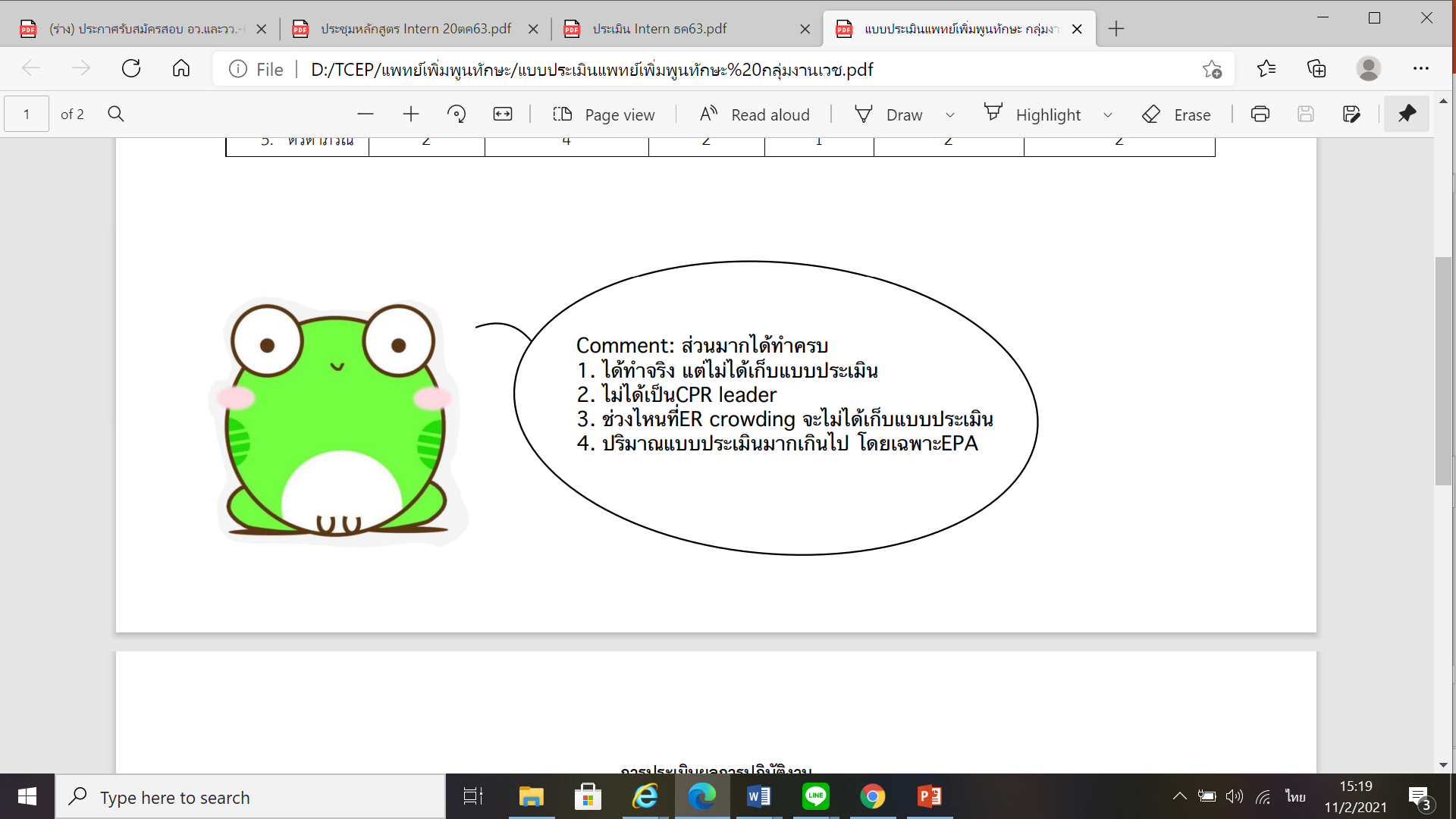 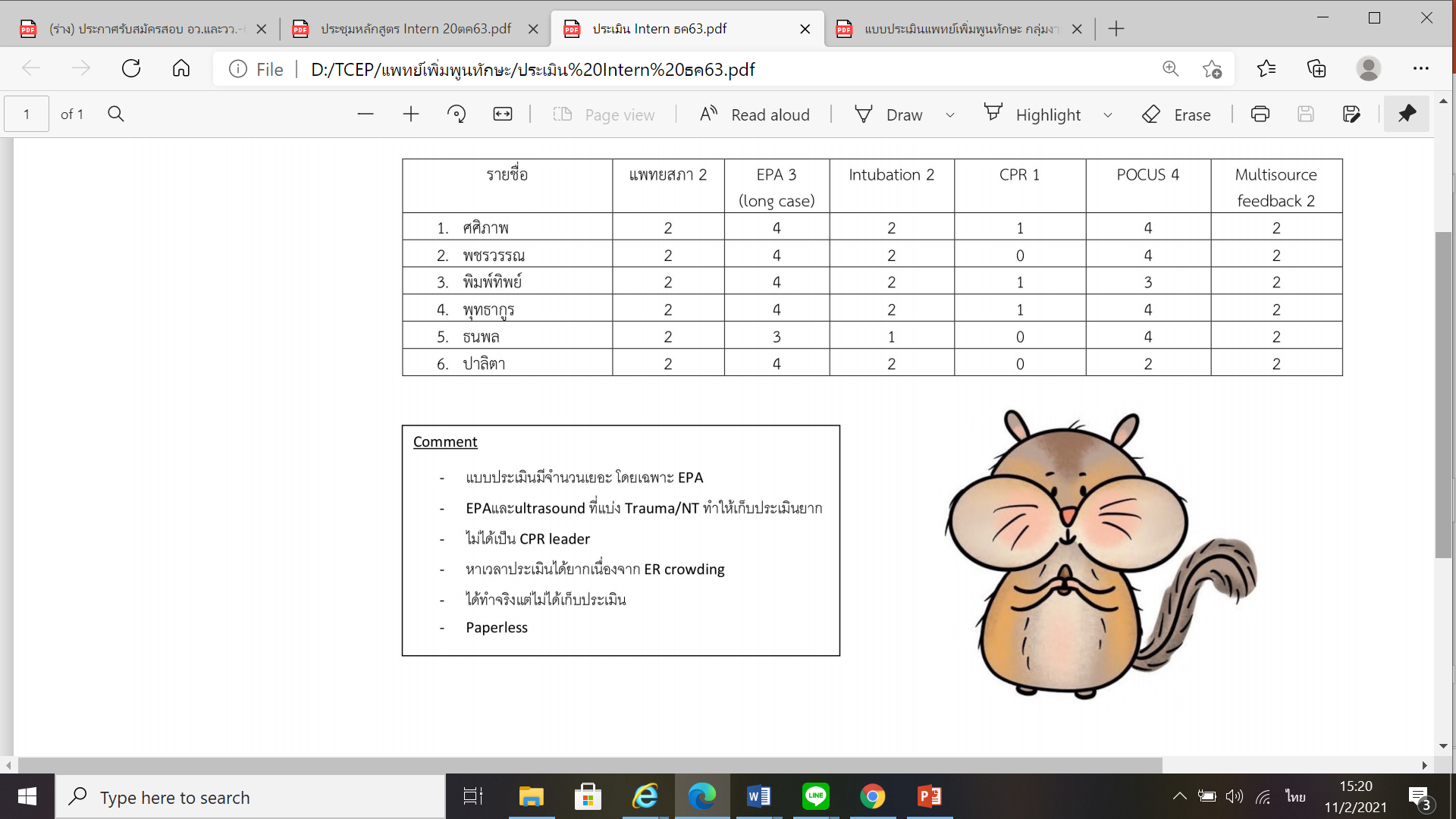 Plan: implementation
โรงพยาบาลระดับ A และ S ที่มีแพทย์ฉุกเฉินอย่างน้อย 2 คน (ไม่จำเป็นต้องมี resident)
Rotation ผ่าน ER 1 เดือน (4 สัปดาห์) 
ผ่านการเรียน E-learning และทำ post test ผ่าน 
ผ่านการประเมิน EPA/DOPS ตามที่กำหนด 
ผ่านการประเมินเรื่องความรับผิดชอบ ตรงต่อเวลา และอื่นๆ ตามที่รพ.กำหนด
Plan: implementation
ระดับ A, S ที่มีแพทย์ฉุกเฉินอย่างน้อย 2 คน
ชี้แจงเกณฑ์การประเมิน การผ่านการปฏิบัติงานในห้องฉุกเฉิน (เมษายน 2564)
ทดลองใช้แบบประเมินกับแพทย์เพิ่มพูนทักษะเดิม 
หลังดำเนินโครงการ 6 เดือน มีการประเมินโครงการ
ตัวอย่างโรงพยาบาลระดับ A/S ที่มี EP >2 (เขต 1)
รพ.เชียงรายประชานุเคราะห์ (A) 10
รพ.นครพิงค์ (A) 9
รพ.น่าน (S) 5
รพ.พะเยา (S) 3
รพ.ลำปาง (A) 9
รพ.ลำพูน (S) 2
ตัวอย่างโรงพยาบาลระดับ A/S ที่มี EP >2 (เขต 2)
รพ.สมเด็จพรเจ้าตากสินมหาราช (S) 3
รพ.แม่สอด (S) 2
รพ.พุทธชินราช (A) 9
รพ.เพชรบูรณ์ (S) 2
รพ.อุตรดิตถ์ (A) 4
ตัวอย่างโรงพยาบาลระดับ A/S ที่มี EP >2 (เขต 3)
รพ.กำแพงเพชร (S) 4
รพ.ชัยนาทนเรนทร (S) 4
รพ.สวรรค์ประชารักษ์ (A) 9
รพ.พิจิตร (S) 3
รพ.อุทัยธานี (S) 3
ตัวอย่างโรงพยาบาลระดับ A/S ที่มี EP >2 (เขต 4)
รพ.พระนั่งเกล้า (A) 4
รพ.พระนารายณ์มหาราช (S) 5
รพ.สระบุรี (A) 7
ตัวอย่างโรงพยาบาลระดับ A/S ที่มี EP >2 (เขต 5)
รพ.พหลพลพยุหเสนา (S) 3
รพ.นครปฐม (A) 2
รพ.พระจอมเกล้า (S) 4
รพ.ราชบุรี (A) 5
รพ.สมุทรสาคร (A) 3
รพ.เจ้าพระยายมราช (S) 5
ตัวอย่างโรงพยาบาลระดับ A/S ที่มี EP >2 (เขต 6)
รพ.พระปกเกล้า (A) 2
รพ.พุทธโสธร (A) 4
รพ.ชลบุรี (A) 11
รพ.ระยอง (A) 6
รพ.ยุพราชสระแก้ว (S) 2
รพ.เจ้าพระยาอภัยภูเบศร (A) 5
ตัวอย่างโรงพยาบาลระดับ A/S ที่มี EP >2 (เขต 7)
รพ.กาฬสินธุ์ (S) 3
รพ.ขอนแก่น (A) 12
รพ.มหาสารคาม (S) 4
รพ.ร้อยเอ็ด (A) 7
ตัวอย่างโรงพยาบาลระดับ A/S ที่มี EP >2 (เขต 8)
รพ.หนองคาย (S) 3
รพ.อุดรธานี (A) 8
รพ.เลย (S) 2
รพ.สกลนคร (A) 3
ตัวอย่างโรงพยาบาลระดับ A/S ที่มี EP >2 (เขต 9)
รพ.ชัยภูมิ (S) 5
รพ.มหาราชนครราชสีมา (A) 9
รพ.สุรินทร์ (A) 4
รพ.เทพรัตน์ นครราชสีมา (S) 5
รพ.บุรีรัมย์ (A) 4
รพ.ศรีสะเกษ (A) 2
ตัวอย่างโรงพยาบาลระดับ A/S ที่มี EP >2 (เขต 10)
รพ.อำนาจเจริญ (S) 3
รพ.สรรพสิทธิประสงค์ (A) 7
รพ.ยโสธร (S) 2
ตัวอย่างโรงพยาบาลระดับ A/S ที่มี EP >2 (เขต 11)
รพ.มหาราชนครศรีธรรมราช (A) 4
รพ.วชิระภูเก็ต (A) 7
รพ.สุราษฎร์ธานี (A) 7
ตัวอย่างโรงพยาบาลระดับ A/S ที่มี EP >2 (เขต 12)
รพ.นราธิวาสราชนครินทร์ (S) 2
รพ.ปัตตานี (S) 4
รพ.พัทลุง (S) 2
รพ.ยะลา (A) 4
รพ.หาดใหญ่ (A) 8
รพ.สงขลา (S) 6
ตัวอย่างโรงพยาบาลในสังกัดอื่น
รพ.สมเด็จพระบรมราชเทวี ณ ศรีราชา
รพ.มหาวิทยาลัยบูรพา
รพ.มหาราชนครเชียงใหม่
รพ.ศรีนครินทร์ ขอนแก่น
รพ.ศูนย์แพทย์ปัญญานันทภิกขุ (รพ.ชลประทาน)
รพ.ศูนย์การแพทย์สมเด็จพระเทพรัตนราชสุดาฯ
รพ.ธรรมศาสตร์เฉลิมพระเกียรติ
รพ.สมเด็จพระนางเจ้าสิริกิต์